TITLE 1
Subtitle
N. Surname1, N. Surname1, N. Surname2, N. Surname3
1Organisation A, 2Organisation B, 3Organisation C
INDEX
Consortium
Objectives
WA1: Evaluation Framework on ESS
WA2: Innovations for water quality
WA2: Innovations for water scarcity
WA3: DESSIN demonstration sites

Emscher demo site
Hoffselva demo site
Westland demo site
Athens demo site
Barcelona demo site

WA4: Bringing innovation to society and market 

Contact info
TITLE 1
Subtitle 1
Lorem ipsum dolor sit amet, consectetur adipiscing elit. Etiam pharetra dapibus mi quis malesuada. Nulla pellentesque in enim sit amet hendrerit. Nullam nisl massa, egestas sed erat ultrices, sagittis molestie purus. Donec a risus ullamcorper, egestas nibh sed, vehicula libero. Quisque elementum, augue id euismod ullamcorper, felis tortor posuere erat, vel sollicitudin lectus diam sed risus. Curabitur bibendum sollicitudin dolor eu gravida. Praesent sagittis est ac leo luctus accumsan. Vivamus non urna ut turpis tempor venenatis sit amet vitae mauris. Donec ornare elementum felis quis elementum. Nulla eget odio bibendum, mattis arcu a, luctus orci. Aenean suscipit bibendum tellus, eget congue mauris adipiscing porta. Nam ullamcorper, massa volutpat posuere blandit, sapien felis tristique nunc, vitae pretium lacus lorem non velit. Mauris lobortis, odio non tincidunt porta, diam lectus sagittis nisl, porta ornare lacus lorem et lorem. Donec ultrices ligula et turpis pulvinar, sed aliquam est tempus. Maecenas a lobortis mi.
Pellentesque ut eros quis felis rutrum luctus vel malesuada mauris. Aenean ultrices dui quis condimentum sollicitudin. Vivamus ligula purus, ullamcorper aliquam feugiat et, tempus ut augue. Pellentesque facilisis euismod ultricies. Vivamus ultrices, ligula at tincidunt volutpat, dui mauris molestie metus, ac fringilla velit dui sit amet risus. In rhoncus pulvinar lorem at molestie. Sed bibendum imperdiet urna, vitae adipiscing est blandit eu. Maecenas venenatis non velit vitae pulvinar. Etiam porta diam vitae ipsum consectetur, ac mollis lorem malesuada. Sed augue massa, suscipit tempor porta nec, malesuada in odio. Donec faucibus a nulla in gravida.
Consortium
Demonstrate Ecosystem Services Enabling Innovation in the Water Sector

Call FP7-ENV-2013-WATER-INNO-DEMO 				01/01/2014 - 31/12/2017
11 SMEs (47% of EC contribution)
6 universities / research centres
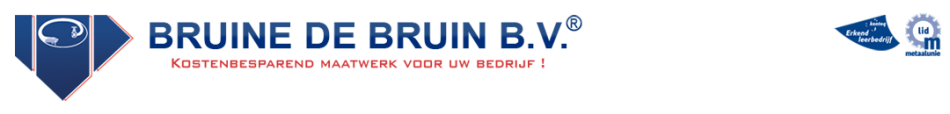 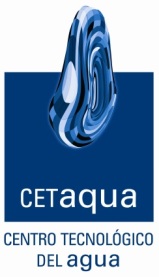 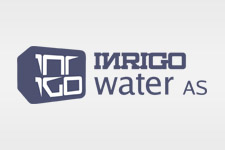 The Netherlands
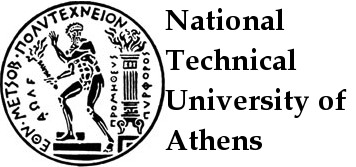 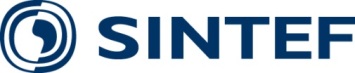 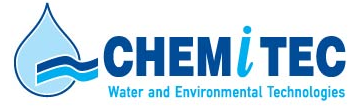 Norway
Greece
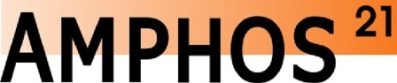 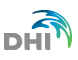 Denmark
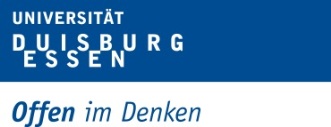 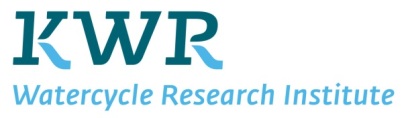 Greece
Spain
Spain
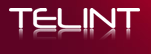 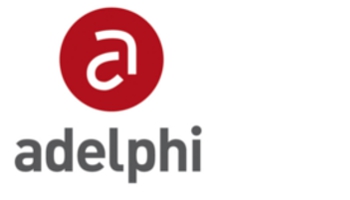 Germany
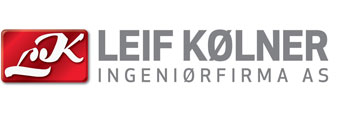 Germany
The Netherlands
Norway
UK
Norway
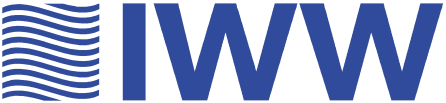 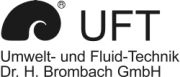 Germany
Coordinating entity
4 site owners / end users (one as 3rd party)
Germany
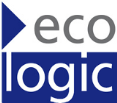 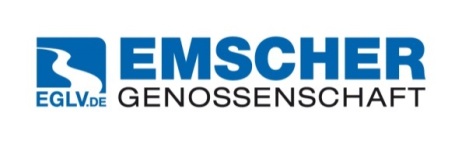 Germany
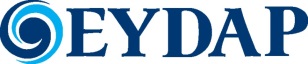 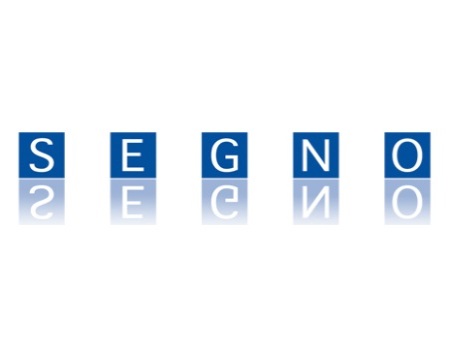 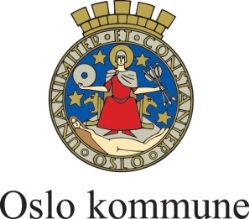 Germany
Greece
Germany
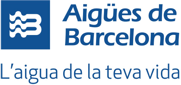 Spain
Norway
Objectives
“Demonstrate that Ecosystem Services are Enabling Innovation in the Water Sector”
Demonstrate and promote innovative solutions to water related challenges with a focus on water quality and water scarcity

Demonstrate a methodology for the valuation of ecosystem services (ESS) as catalyser for innovation in the water sector
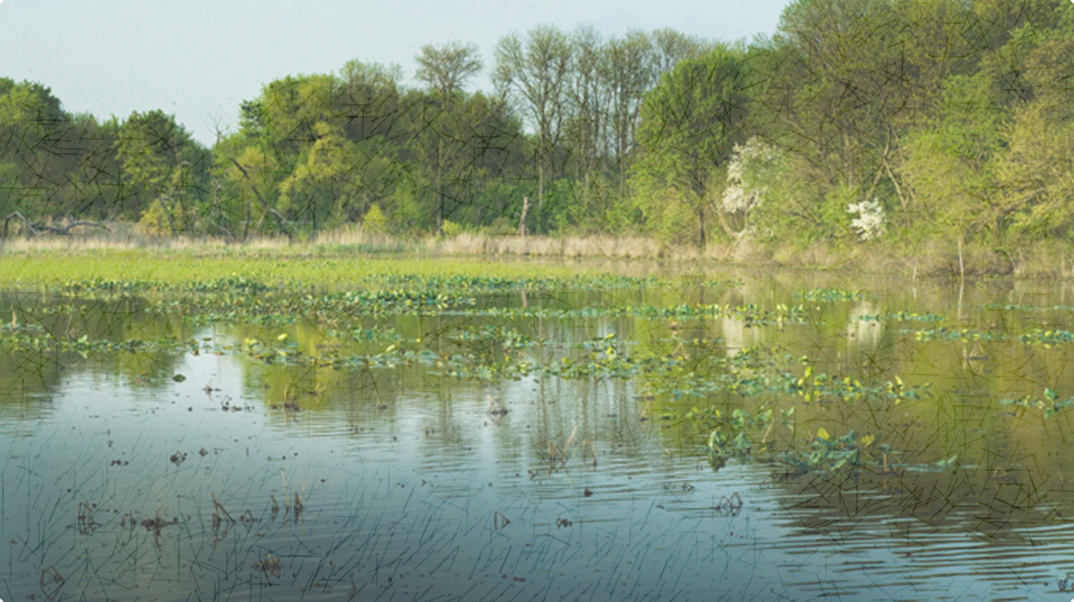 Water scarcity Innovative solutions
Positive impacts in ESS 
of water bodies (quantifiable)
New arguments for market uptake and practical implementation
Effective implementation of WFD (quality) Innovative solutions
WA3: DESSIN demonstration sites
ESS Mature site
DEMO Scarcity
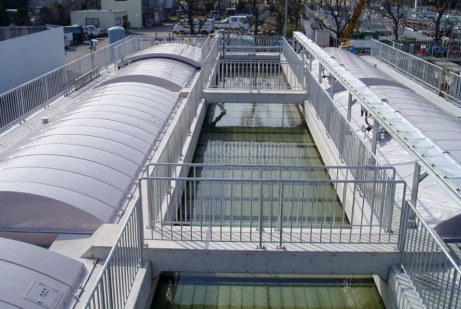 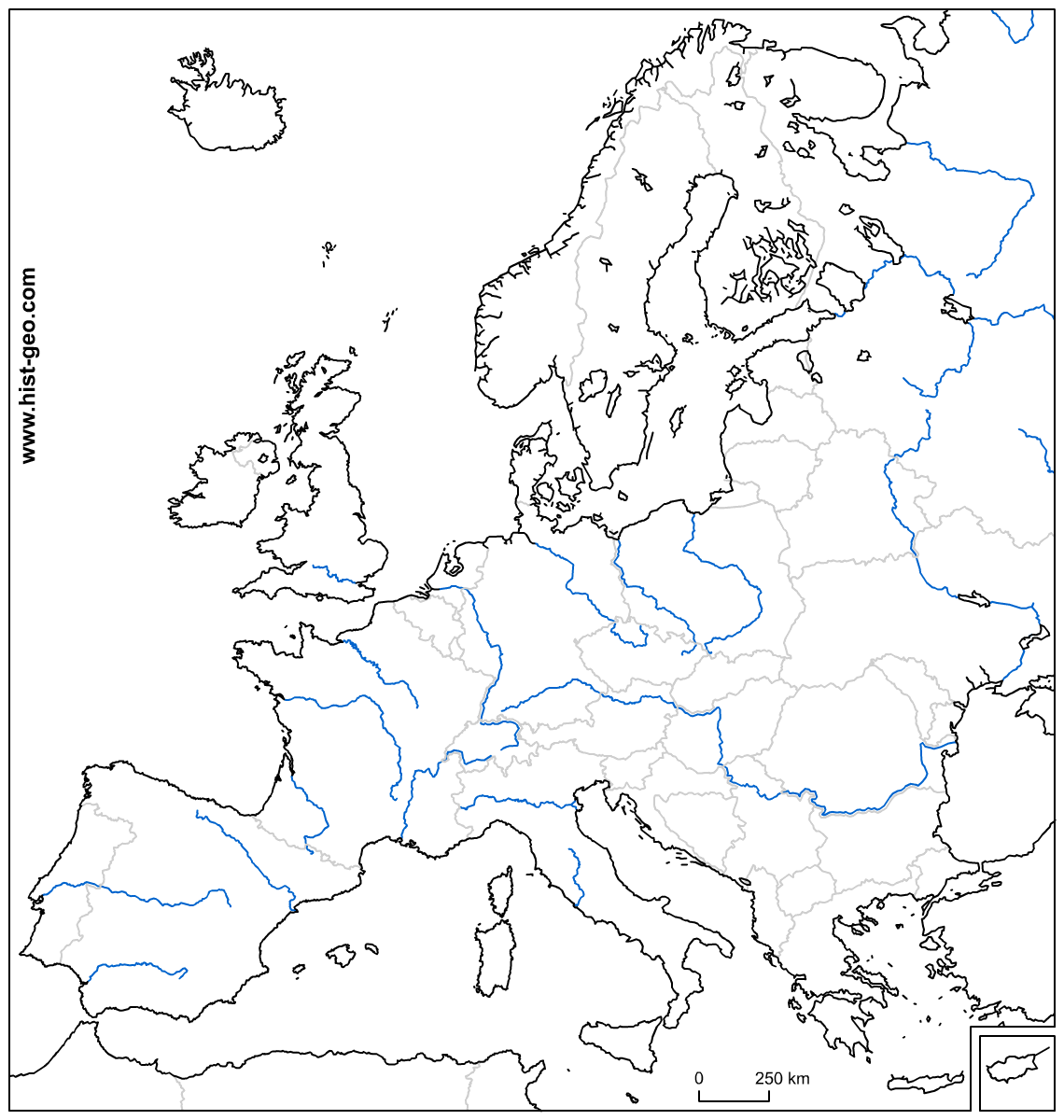 2. HOFFSELVA
Real Time Control Sewer Network
DEMO WFD (quality)
3. WESTLAND
Freshkeeper and smart desalination
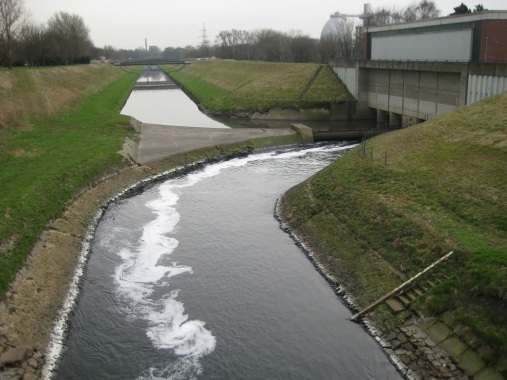 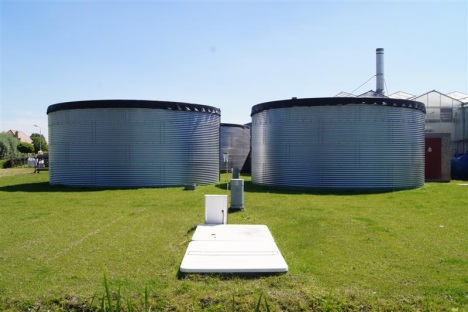 AARHUS
1. EMSCHER
Local Combined Sewer Overflows
EMSCHER
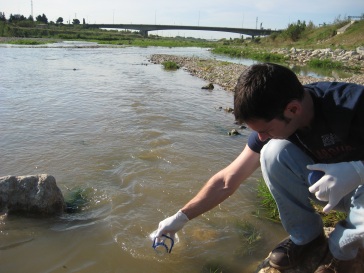 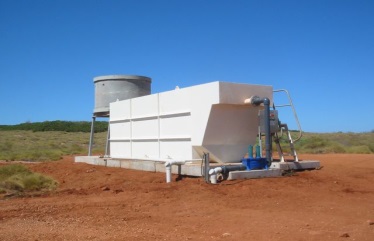 5. LLOBREGAT 
Flexible ASR to improve groundwater resources
4. ATHENS
AMI-Enabled Sewer Mining for water reuse
EBRO
DESSIN workflow and structure (1/2)
WA1 Evaluation framework  - ECOLOGIC
WP11 	(IWW)          Development of an evaluation framework (to account) for impacts of changes on Ecosystem Services 
WP12 	(ECOLOGIC) Innovative and innovation-friendly modes of governance, financing and payments
WP13     (EG)	           Testing & refining the ESS evaluation framework by using mature sites
WA4 Markets - CETaqua
WA2 Development  - SINTEF
WA3 Demonstration - KWR
WP21 (SINTEF) Innovation Water Quality/ WFD
Decentralised water treatment units
RTC of large-scale systems
ICT package for local treatment units
WP41 (CETaqua) Promote &             Disseminate
Promote case sites into showcases
Branding
Dissemination
WP31 (EG) Emscher Case (DE)
WP32 (SINTEF) Hoffselva Case (NO)
WP22 (KWR) 	Innovation for Water Scarcity
Sewer mining  for re-use in urban areas
Storage of freshwater in aquifers (ASR/RO)
Flexibilisation of ASR systems for different water qualities
WP33 (KWR) Westland Case (NL)
WP42 (Adelphi) Route to Market
Market analysis for validated solutions
SME market strategies
Promote ESS-based framework
WP34 (NTUA) Athens Case (GR)
WP35 (CET) Llobregat Case (ES)
WP23 (DHI) Software framework for ESS	valuation
WA5 Management  - IWW
WP51 (IWW) Scientific co-ordination
WP52 (IWW) Project Management
DESSIN workflow and structure (2/2)
Project Steering Board
Project
management
Project
Advisory
Committee
European
Comission
Coordinator
IWW
Work
Area
management
WA1
ECOLOGIC
WA2
SINTEF
WA3
KWR
WA4
CETAQUA
WA5
IWW
Work
Package
management
WP11
IWW
WP21
SINTEF
WP31
EG
WP41
CETAQUA
WA51
IWW
WP32
SINTEF
WP12
ECOLOGIC
WP22
KWR
WP42
ADELPHI
WA52
IWW
WP33
KWR
WP13
EG
WP23
DHI
Local
Stakeholder
groups
WP34
EYDAP
WP35
CETAQUA